INTERNETSKI MARKETING
KRISTIJAN ŠIMIĆ ADRIAN PIFAR 
1.B
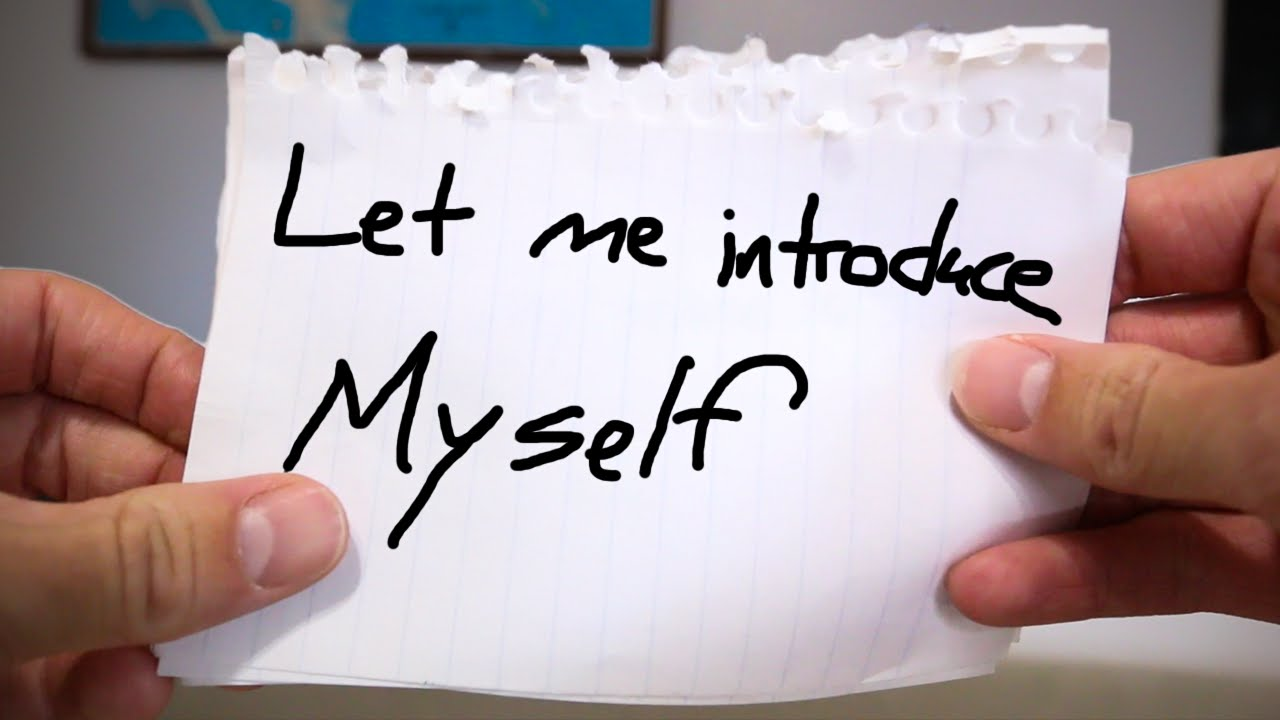 Uvod
Cilj              oglašavanje proizvoda i usluga putem digitalnih medija

Oglašavanje na internetu, web marketing, online marketing, digitalni marketing, i-marketing, e-marketing…

Temelj uspješne, globalne marketinške kampanje
Marketing društvenih mreža           „Facebook kao oglašivačka platforma iz snova”
                                                  upravljanje istima (community management)

                                                    branding, promocija proizvoda, poboljšanje pozicije web stranice
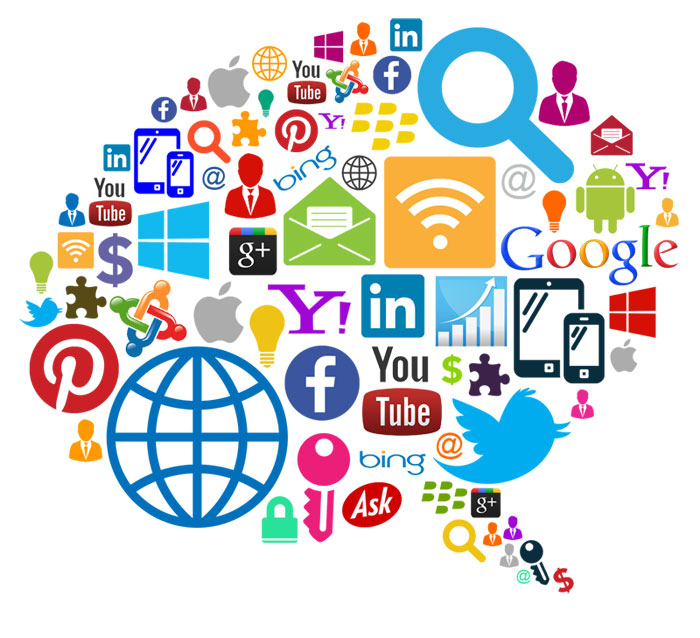 Internet najveća svjetska mreža
INTERNETSKI MARKETING
NOVE TEHNOLOGIJE

     zasnivaju se na digitalnim postavkama     podaci jeftini i lako dostupni
                                                                             neograničen put korištenja
                                                                           prostorno i vremenski neograničen

Mobilna komunikacija, Internet, interaktivna televizija i interaktivni radio
Postoji razlika između internetskog marketinga, elektroničnog (e-marketinga), digitalnog marketinga, elektroničkog poslovanja i elektroničkog trgovanja
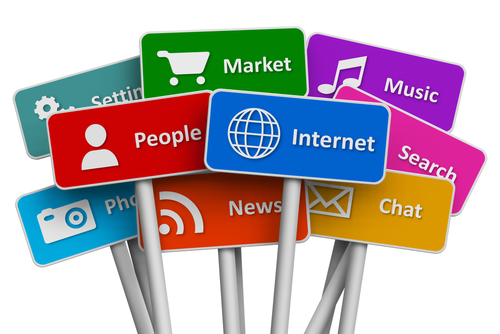 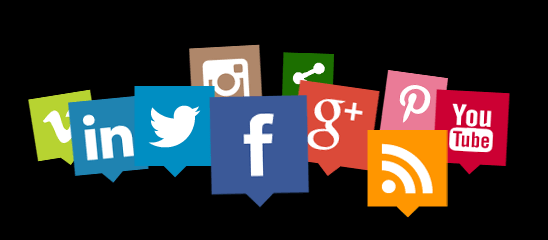 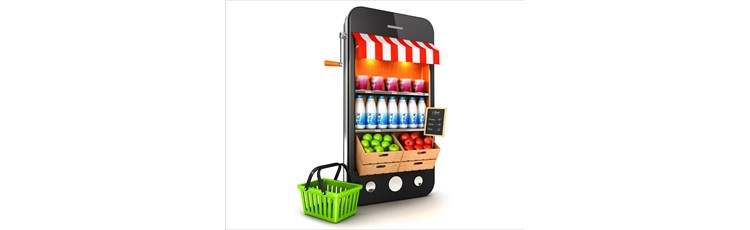 INTERNETSKI MARKETING
Specifične želje i potrebe, personalizacija i odnos s klijentima
Odabiranje ciljane skupine
Interaktivnost i „preciznost”


Praktičanost i dostupnost svima, veća fleksibilnost

ONLINE PERCEPCIJA MARKE PRVENSTVENO OVISI O IZGLEDU WEB STRANICE
Facebook kao oglašivačka platforma iz snova: atraktivan i pristupačan svima
FENOMEN VIRTUALNIH MREŽA
Ekspanzija funkcionalnosti i rastuća popularnost
Facebook fenomen (prezentacija identiteta, prava na privatnost, društveni kapital
Personalizacija marketinških komunikacija, uvjerljiva iskustva,
Akademski Disneyland (tzv. web 2.0 platforma)

www tehnologija i web dizajn
IZAZOV: ODABRATI ADEKVATNU KOMUNIKACIJSKU STRATEGIJU
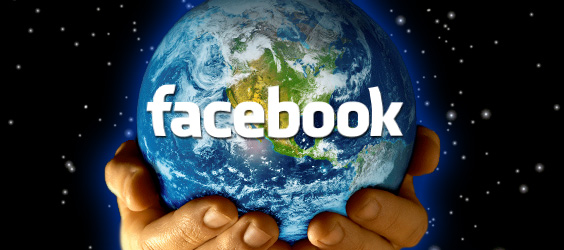 Facebook: globalno rastuća društvena mreža
Nastao 2004. kao projekt troje harvardskih studenata
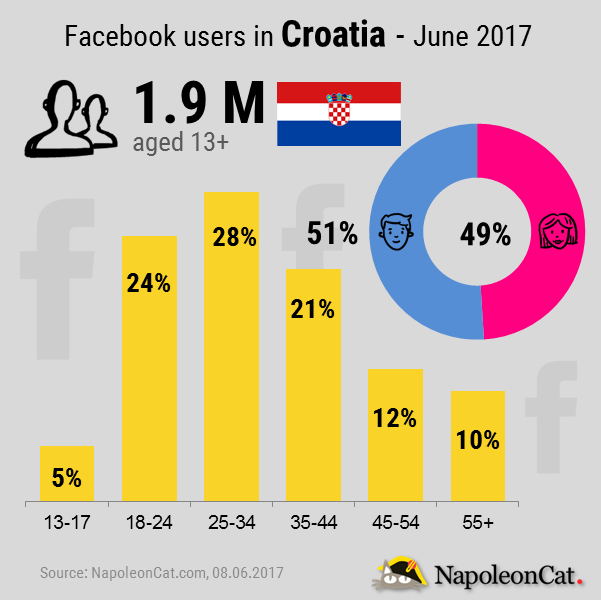 5 godina nakon čak 350 milijuna korisnika
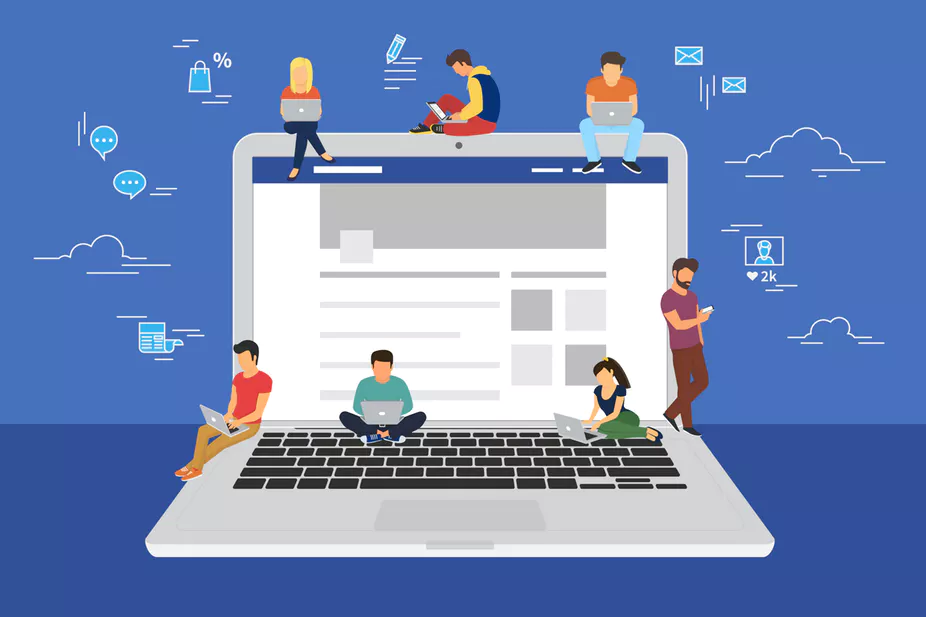 Indija
Kina
Facebook
ZNAČAJKE I VRIJEDNOST FACEBOOKA ZA OGLAŠIVAČE
Aktivnost korisnika i dijeljenje slike
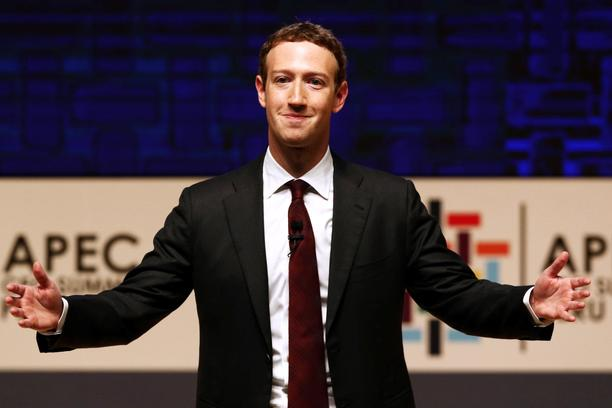 Razine integracije -> recept za uspjeh
ATRAKTIVAN MEDIJ
Oglašavačka industrija
Široka platforma, široka upotreba
PRISTUPAČNA CIJENA OGLAŠAVANJA
Povezuje i osnažuje postojeće društvene mreže
Individualnost i osobni interesi korisnika
STANDARDNO OGLAŠAVANJE NA FACEBOOKU
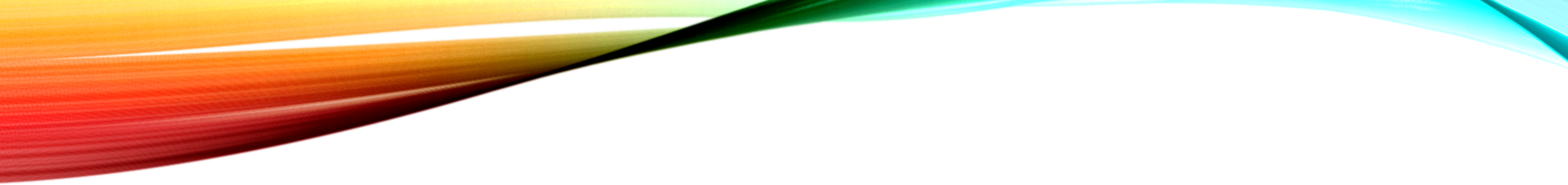 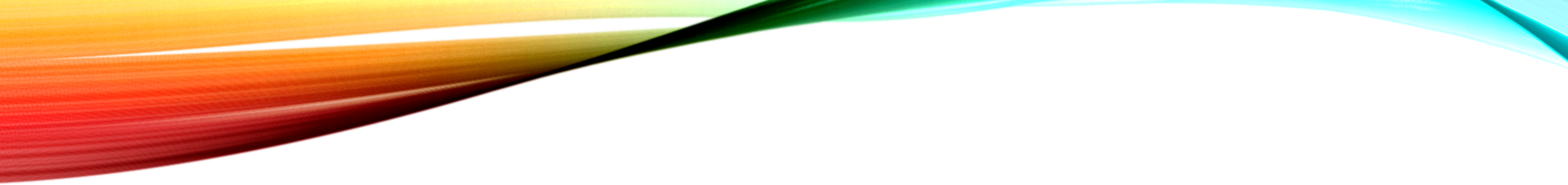 Dinamika i promjene utječu na cijene oglasa
Dobra stranica na koju vodi link, ciljana skupina
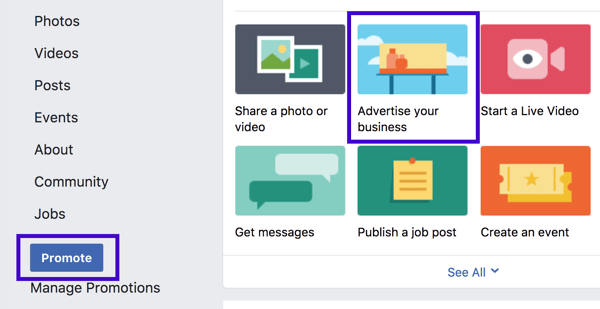 Oblik promocije proizvoda:
Izrađivanje aplikacija ili profila poduzeća, 
standardna pozicija oglasa
Model plaćanja po kliku
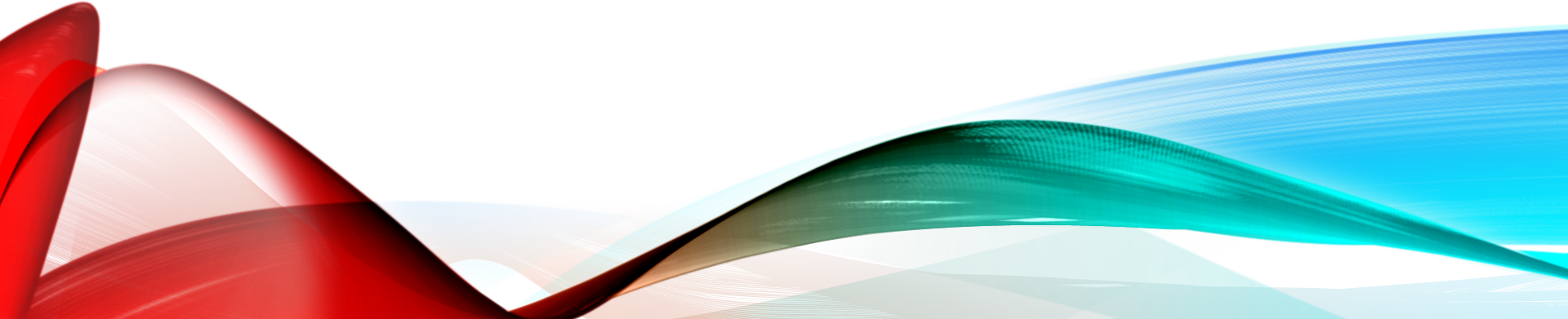 Praćenje posjećenosti stranice i statistika
Promotivne aplikacije i okupljanje članova
Osnovna postavka oglašavanja
Redovito pratiti razvoj medija i kontinuirano prilagođavati svoju komunikaciju
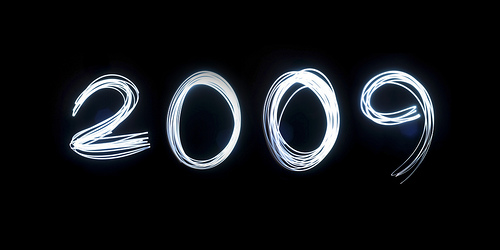 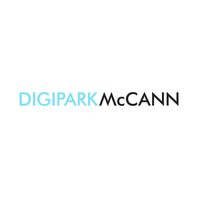 Implementiranje promotivnih aplikacija na korporativne stranice Facebooka
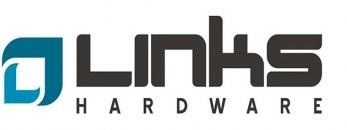 Povećanje prodaje
CILJ PROMOTIVNIH AKTIVNOSTI
Mogućnosti facebooka
Rezultati mjerljivi, a isplativost uloženog visoka
Multifunkcionalni društveni servis
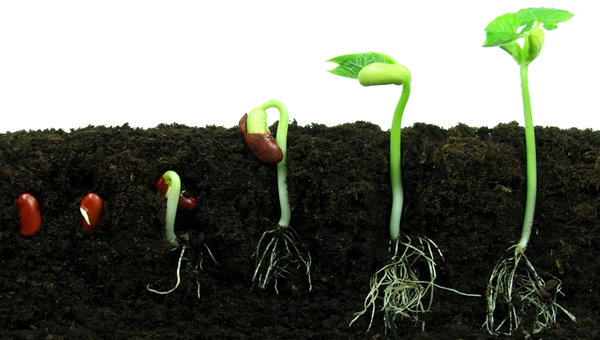 Visoka razina učinkovitosti
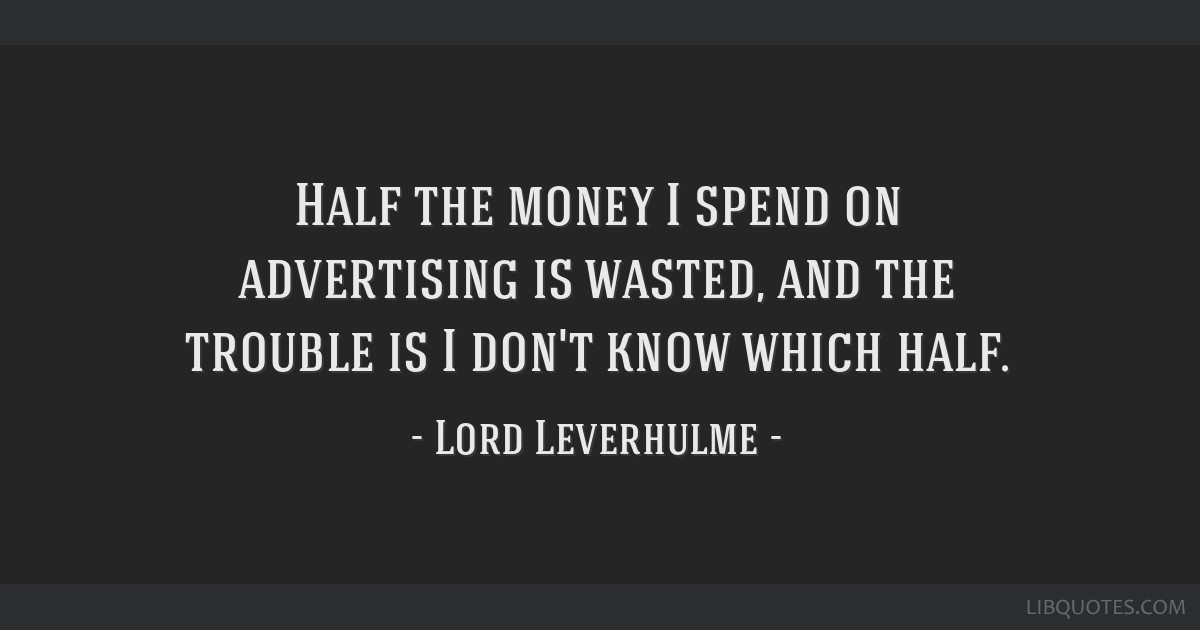 Dijeljenje informacija i korištenje usluga
Mogućnost personaliziranja i ciljanja na SADRŽAJ MARKETINŠKE PONUDE
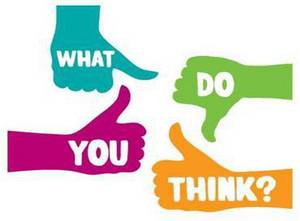 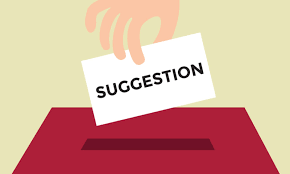 „LJUDI NE KUPUJU DOBRA I USLUGE. ONI ODABIRU ODNOSE, PRIČE I ČAROLIJU.” 
Seth Godin
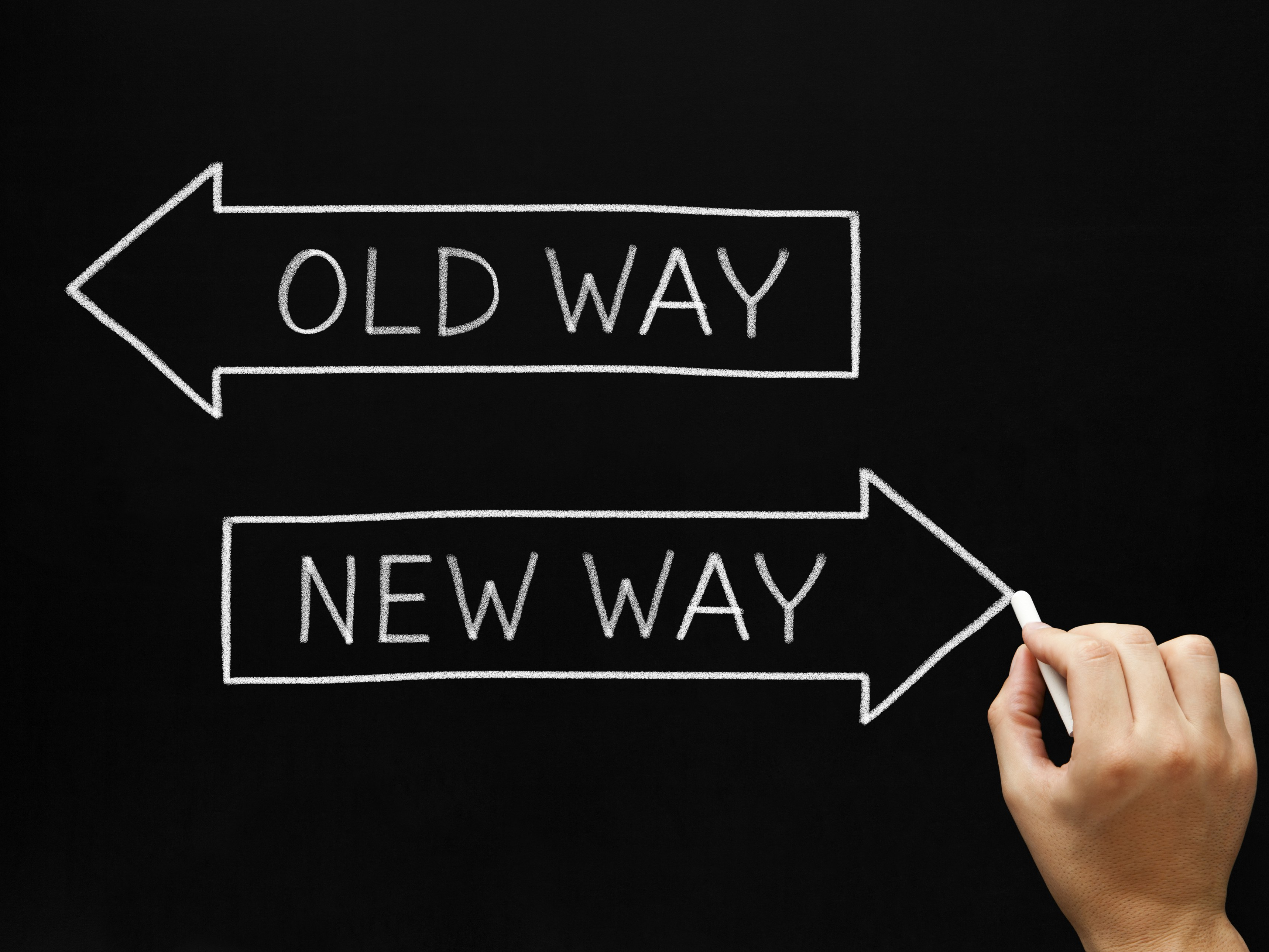 „KOMPANIJA IMA DVIJE I SAMO DVIJE FUNKCIJE: MARKETING I INOVACIJU. 
MARKETING I INOVACIJA STVARAJU REZULTATE. SVE OSTALO JE SAMO TROŠAK.”
Peter Drucker
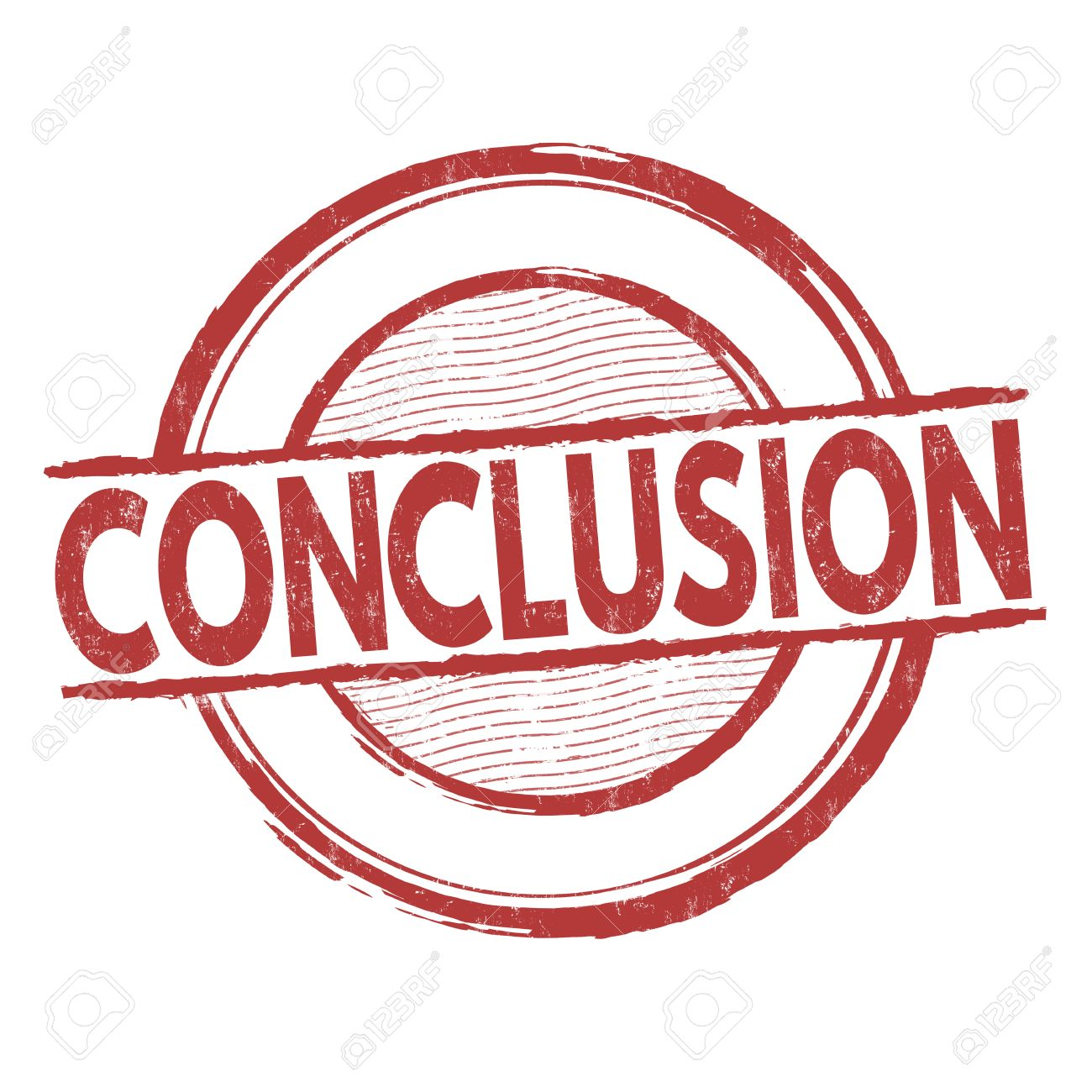 ZAKLJUČAK
DANAS SVAKA OZBILJNA FIRMA IMA SVOJU FACEBOOK STRANICU.
Marketing na društvenim mrežama je danas gotovo neizostavan dio komunikacijske strategije uspješnih poduzeća, pogotovo onih čiji su kupci fizičke osobe.

Mark Zuckerberg 2004. pokrenuo Facebook – danas broji više od 1 230 000 000 korisnika
SPONZORIRANI POST NA FACEBOOKU = VEĆA ZARADA
BITNO JE DEFINIRATI PUBLIKU.
STVARATI ZANIMLJIVE SADRŽAJE.
Facebook Ads.
LITERATURA
Marketing u Republici Hrvatskoj, 55% slučajeva, Martinović Maja
http://akcija.com.hr/ebook-osnove-digitalnog-marketinga/
http://www.poslovni.hr/after5/oglasavanje-preko-facebook-profila-za-nula-kuna-134916
https://www.virtualna-tvornica.com/facebook-marketing/
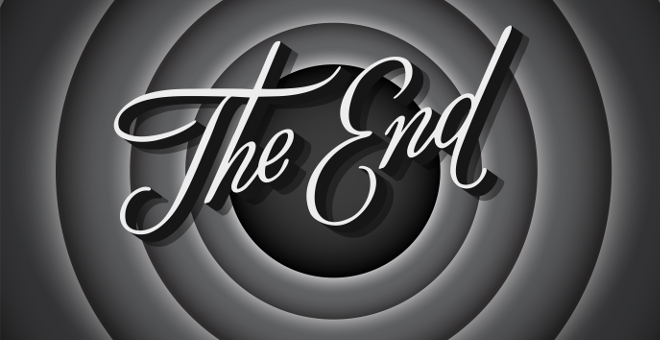